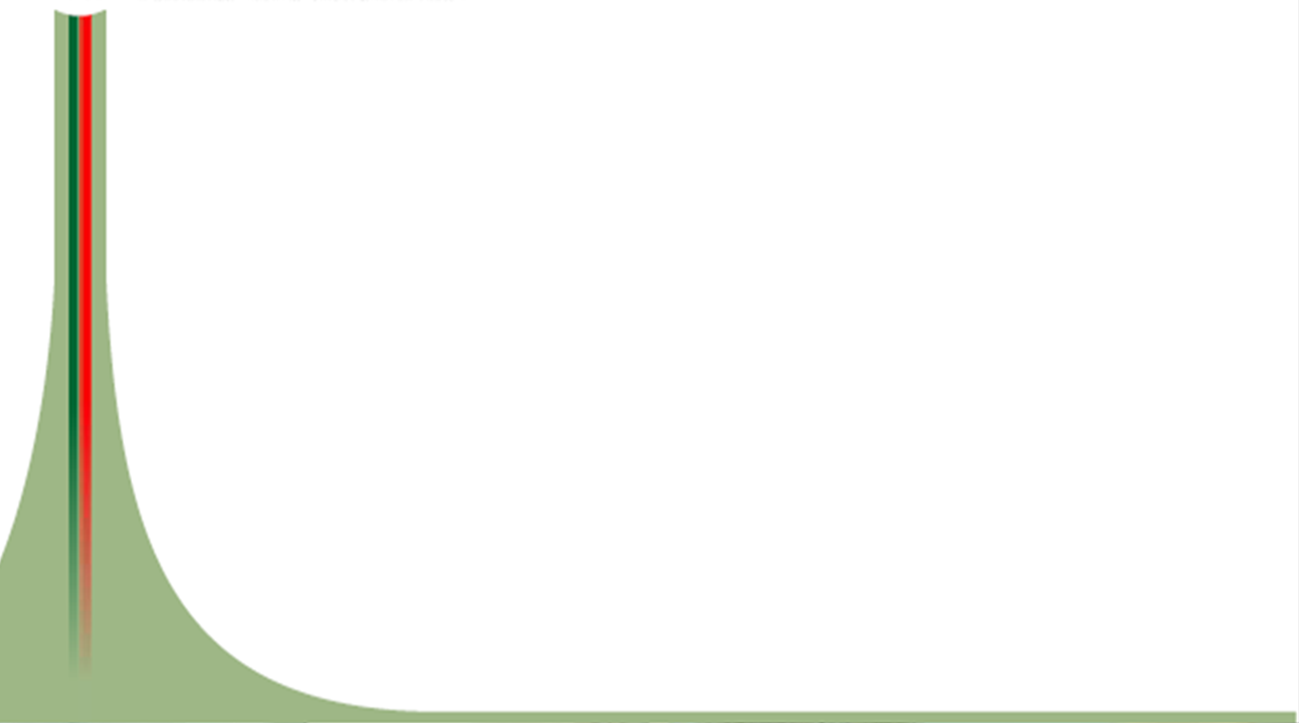 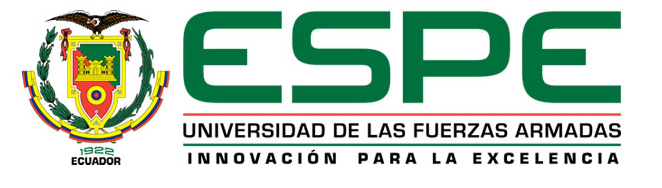 CARRERA DE INGENIERÍA EN ADMINISTRACIÓN TURÍSTICA Y HOTELERATEMA: ESTUDIO DE LOS IMPACTOS GENERADOS POR LA ACTIVIDAD TURISTICA DE LA RESERVA ORQUIDEOLÓGICA PAHUMA, UBICADA EN EL KILÓMETRO 43 DE LA VÍA CALACAÍ- LA INDEPENDENCIA AL NOROCCIDENTE DE LA PROVINCIA DE PICHINCHA Y LA INCIDENCIA EN SU ZONA DE INFLUENCIA, PARA UN DESARROLLO SOSTENIBLE.
SOLEDAD ALENCASTRO

SANGOLQUÍ
 2016
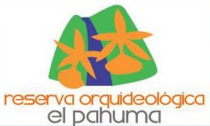 CAPÍTULO I
INTRODUCCIÓN
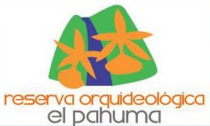 DEFINICIÓN DEL PROBLEMA
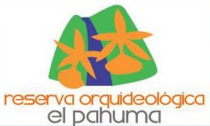 OBJETIVO GENERAL
Analizar los impactos generados por la actividad turística de la Reserva Orquideológica Pahuma y su incidencia en su zona de influencia, a través de la investigación del manejo de sus recursos, con el fin de contribuir a un desarrollo sostenible.
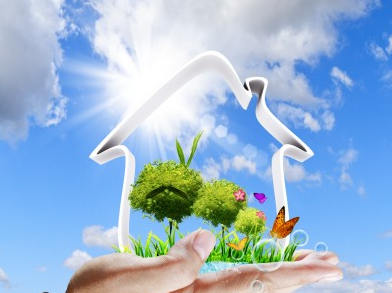 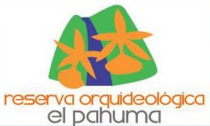 OBJETIVOS ESPECÍFICOS
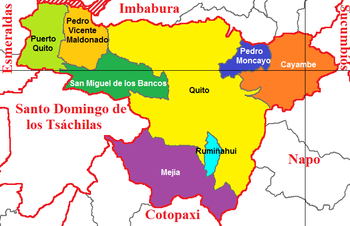 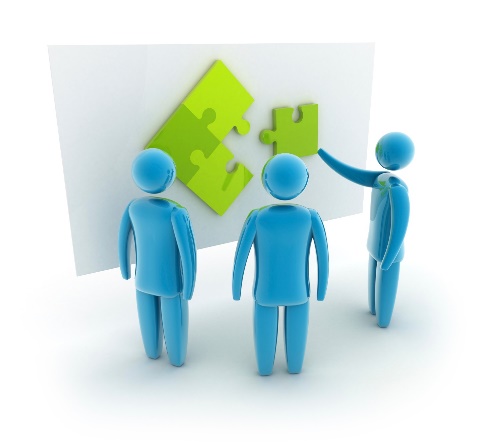 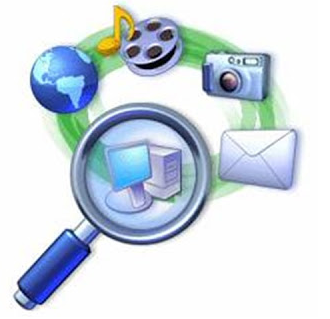 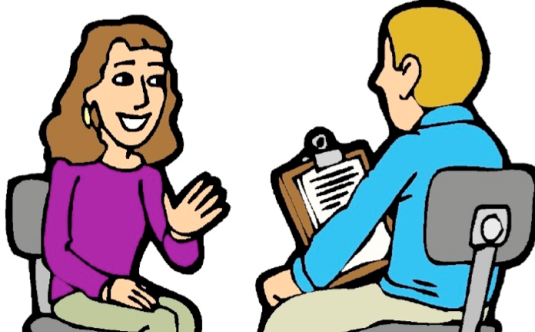 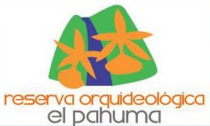 Marco Teórico
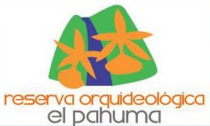 CAPÍTULO II: DIAGNÓSTICO SITUACIONAL
ANALÍSIS EXTERNO
MACROAMBIENTE
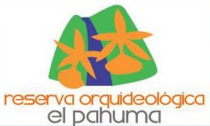 MICROAMBIENTE
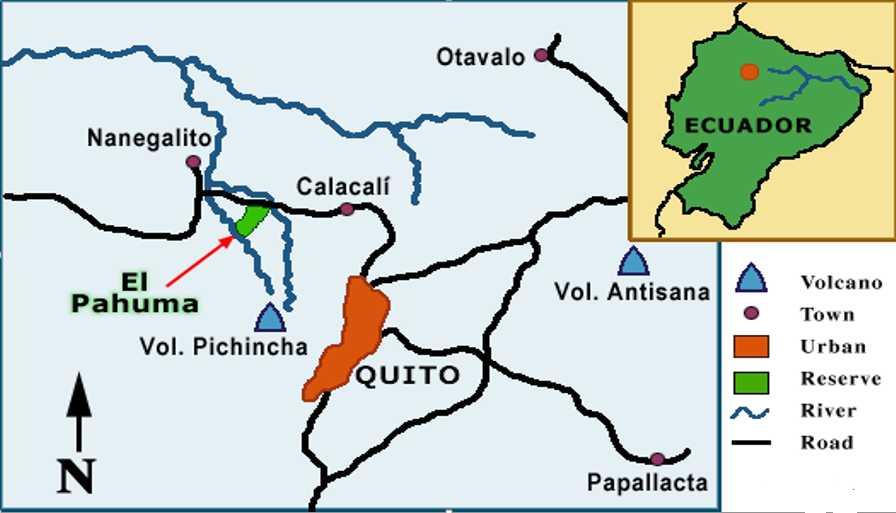 Reserva Orquideológica Pahuma
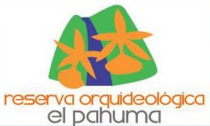 Atractivos Turísticos
Jardín Botánico
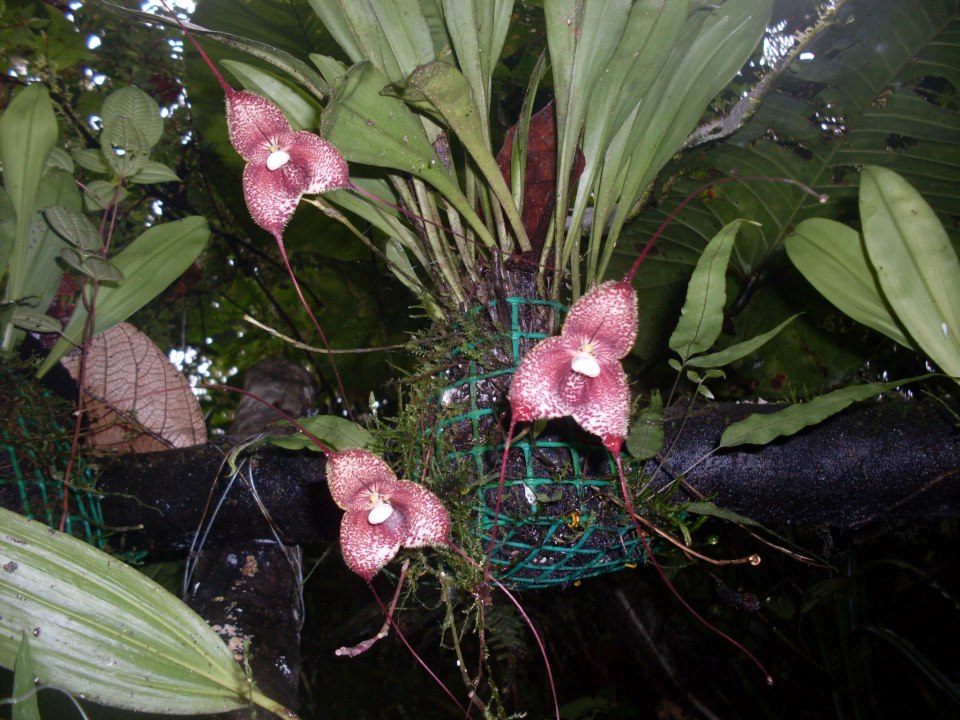 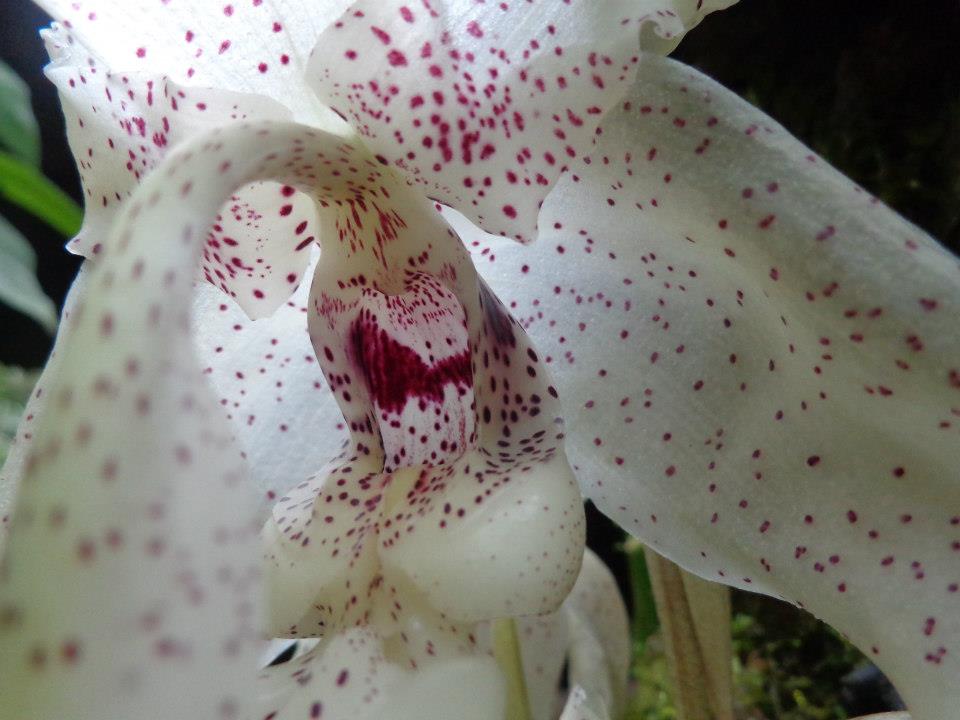 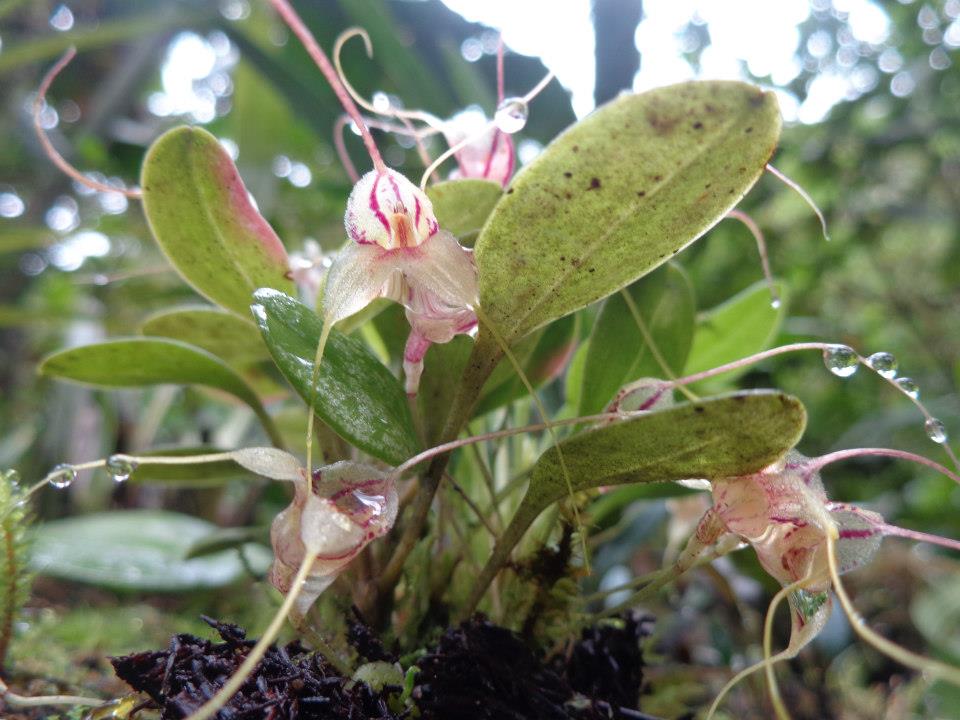 Dráculas
Torito
Masdevalia Nidifica
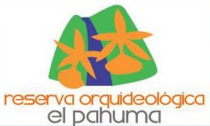 En el 2000 existían alrededor de 150 especies, pero en el 2015 han reducido a  20 especies
Cascadas
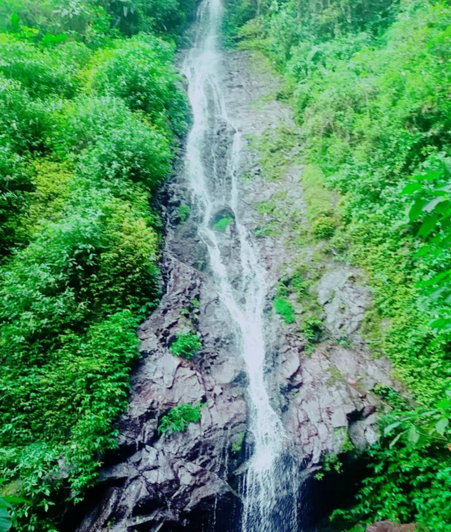 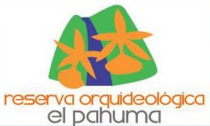 Cascada PACAY
Senderos
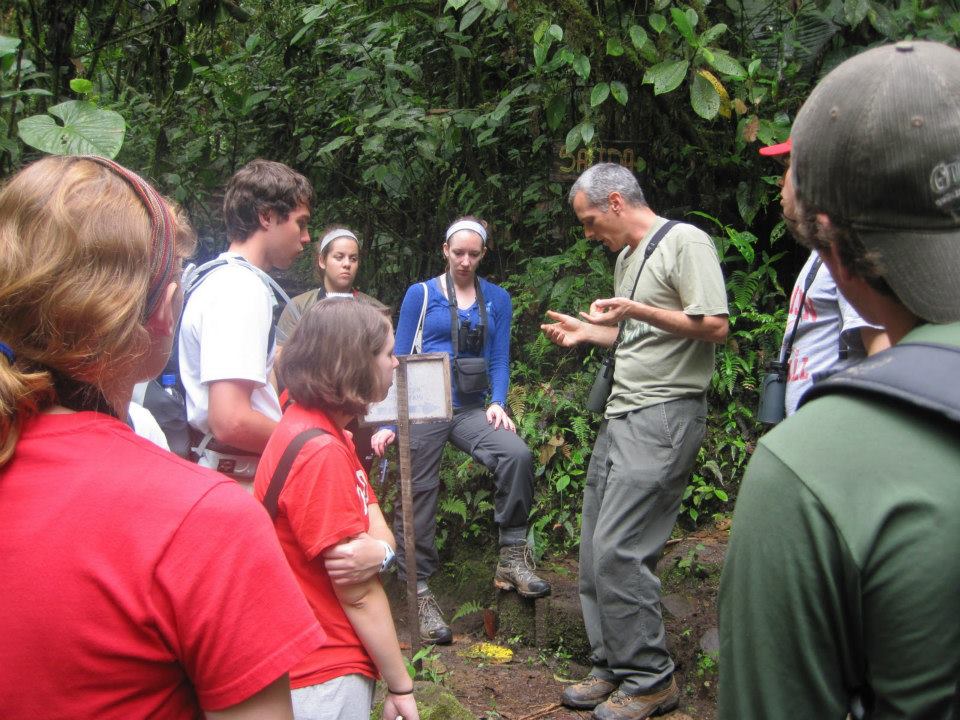 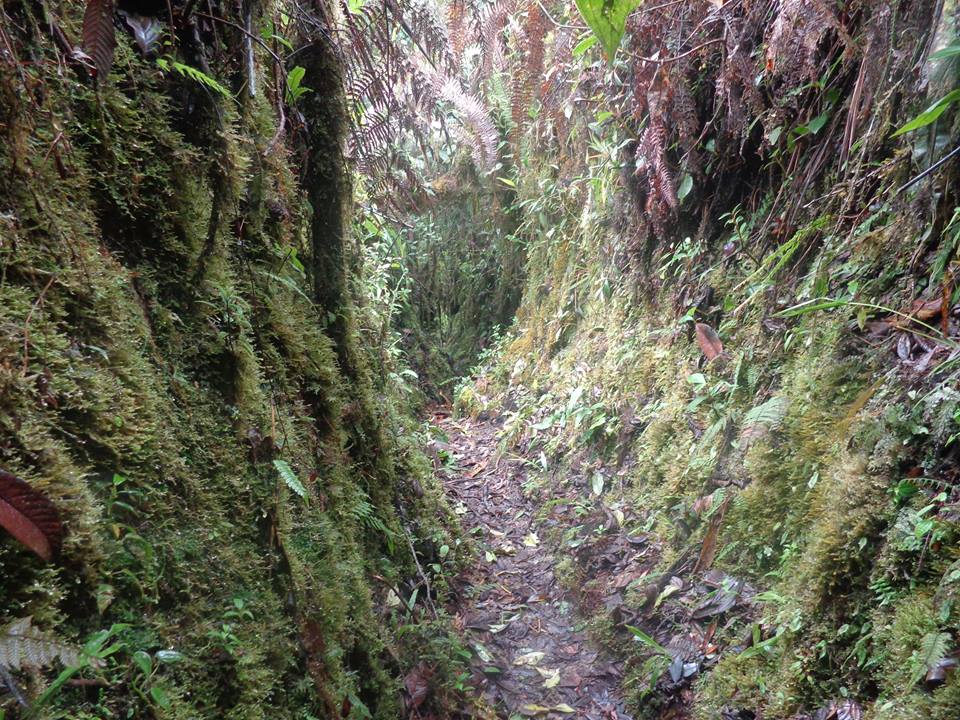 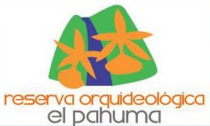 ANALÍSIS INTERNO
CONSTITUCIÓN LEGAL
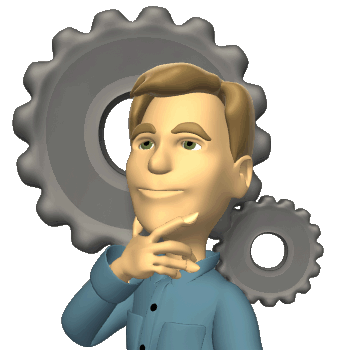 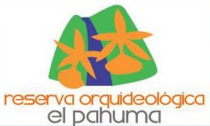 EMPRESA UNIPERSONAL
RECURSOS Y CAPACIDADES
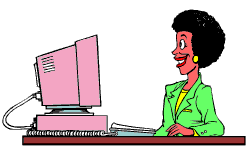 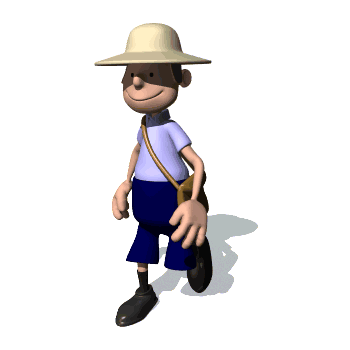 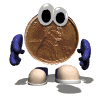 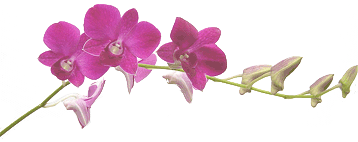 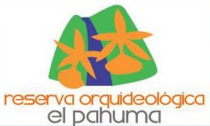 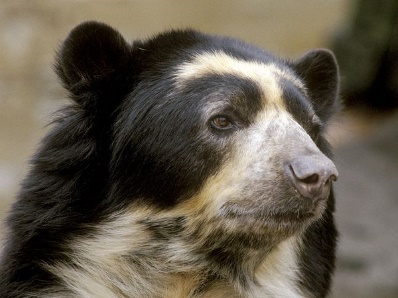 Cascada Shunguyacu 85 m.
Refugio Oso de Anteojos
Cascada Pacay 45 m.
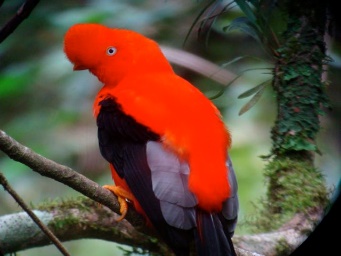 Cascada Gallo de la Peña 15 m.
Centro de Interpretación
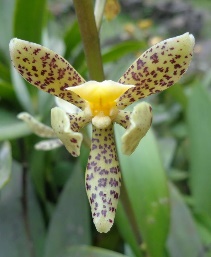 Jardín Botánico
Restaurante y Parqueadero
Vía Calacalí – la Independencia km 43
ESTRUCTURA ORGANIZACIONAL
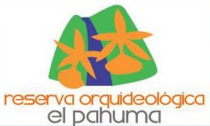 PRESTIGIO Y RECONOCIMIENTO
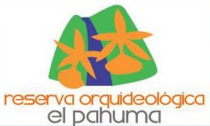 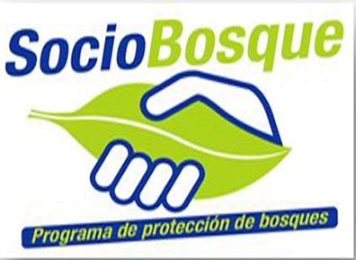 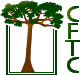 CAPÍTULO III: ESTUDIO DE INVESTIGACIÓN
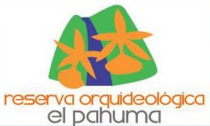 PROCEDIMIENTO
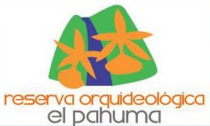 RESULTADOS
IMPACTOS POSITIVOS
Ámbito Económico
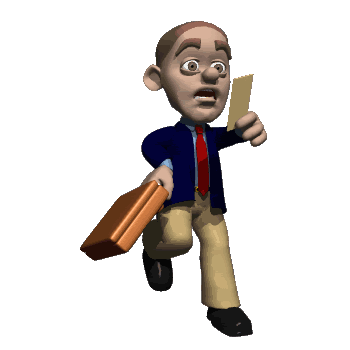 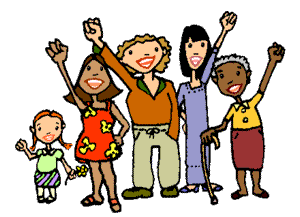 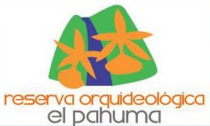 Ámbito Socio-Cultural
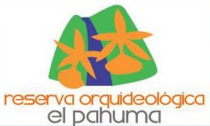 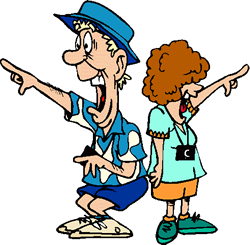 Ámbito Ambiental
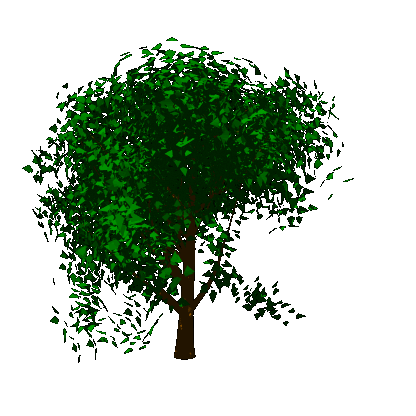 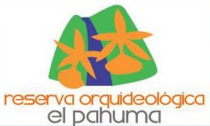 IMPACTOS NEGATIVOS
Ámbito Económico
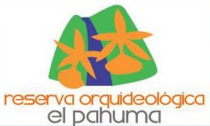 Ámbito Socio-Cultural
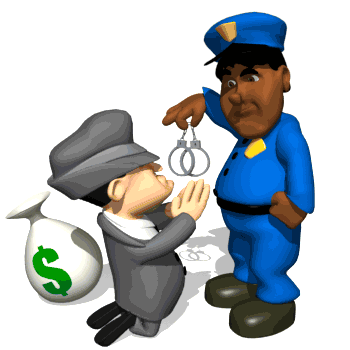 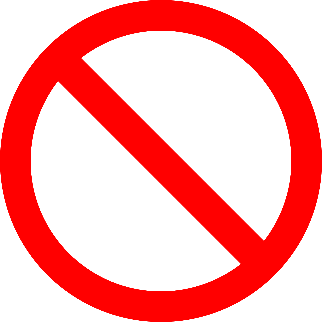 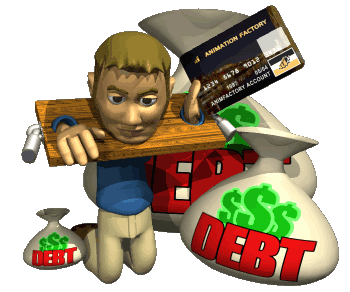 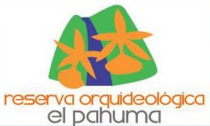 Ámbito Ambiental
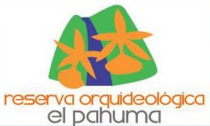 CAPÍTULO IV: PROPUESTA
MEDIDAS PARA COMBATIR
Impacto Económico
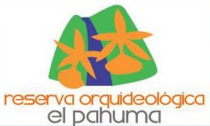 Impacto Sociocultural
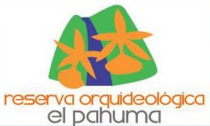 Impacto Ambiental
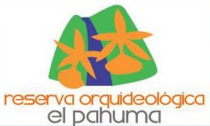 Tachos de basura ecológicos
Cristales y vidrios
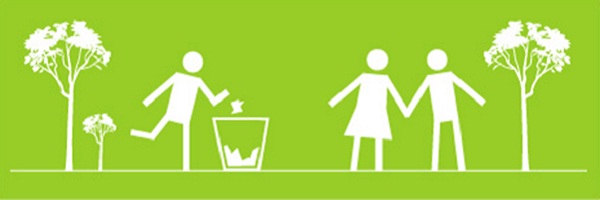 Cartón y Papel
Residuos de origen 
orgánico, Vegetales 
o cárnicos
Plásticos, conservas y latas
MEDIDAS PARA POTENCIALIZAR
Impacto Económico
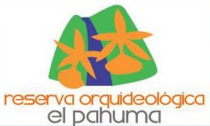 Impacto Sociocultural
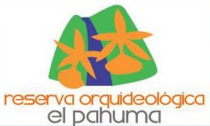 Impacto Ambiental
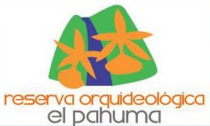 PROGRAMA DE VINCULACIÓN
Relacionadas con la especialidad
Instituciones educativas sean estas públicas o privadas
Pasantías pre profesionales
ESPE
Ingeniería en Biotecnología
Generar, aplicar y difundir los conocimientos
Gestión
Ingería en Geografía y Medio Ambiente
soporte al desarrollo sustentable
Ingeniería en Administración turística y Hotelera
Manejo Recursos
amigable del medio ambiente
En las áreas de  Geociencias y  Ambiental
Capacitaciones
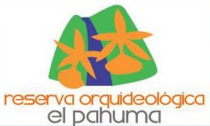 REUNIONES CON EXPERTOS EN TEMAS AMBIENTALES
Preocupantes
Para evitar perdida de especies
Para la Reserva
Su apoyo fundamental
Teniendo ya Impactos Ambientales
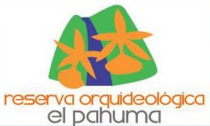 Concretos
INDICADORES DE SOSTENIBILIDAD
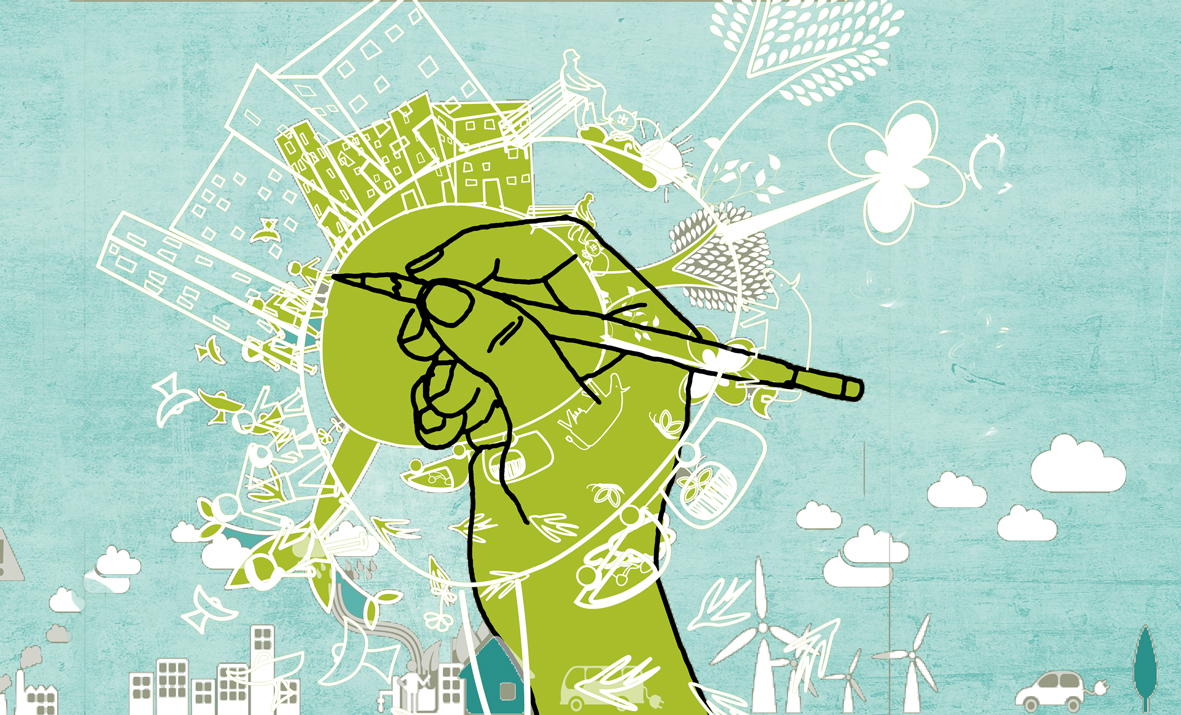 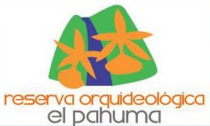 Pérdida de especies de flora y fauna en la Reserva Orquideológica Pahuma
Indicador
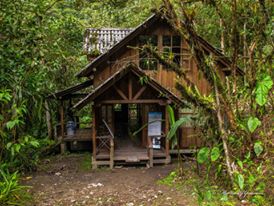 Total de Superficie afectada
Método de Cálculo
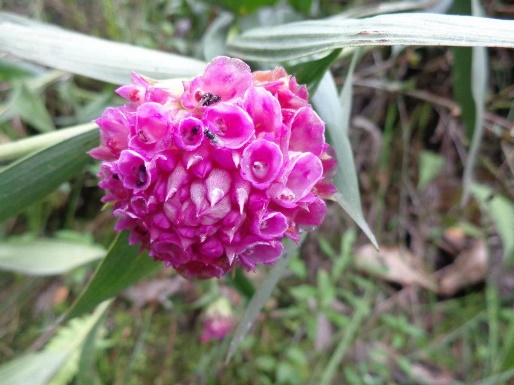 (Superficie deteriorada año1/Superficie total) x 100
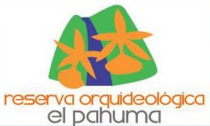 Indicador
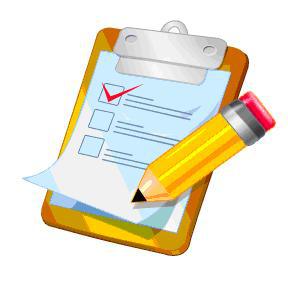 Inventario anual de especies
Método de Cálculo
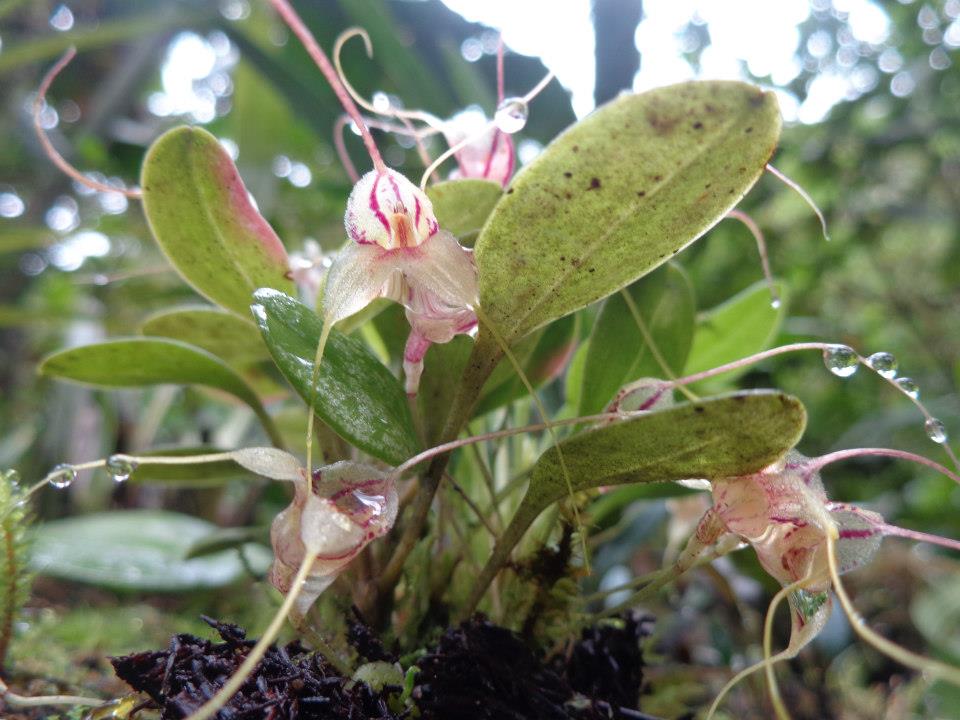 Actualizar Inventario
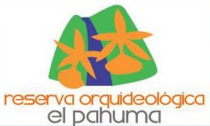 Indicador
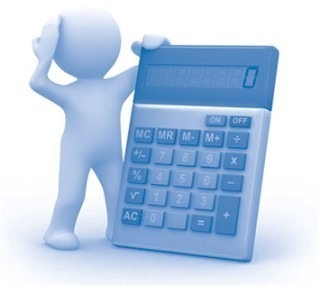 Porcentaje de especies en peligro de extinción
Método de Cálculo
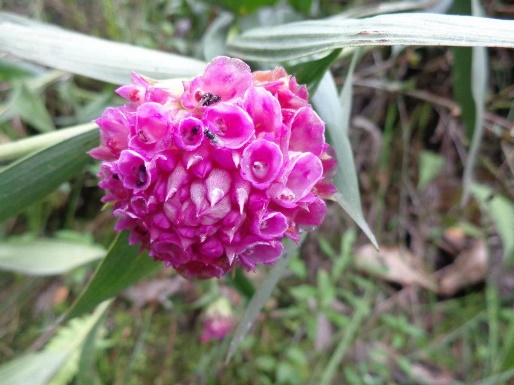 (# especies en peligro de extinción/# Total de Especies) x 100
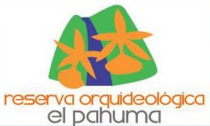 Insuficiente aplicación de buenas técnicas turísticas
Indicador
Extensión de senderos
Método de Cálculo
Total de senderos, capacidad máxima para cada uno
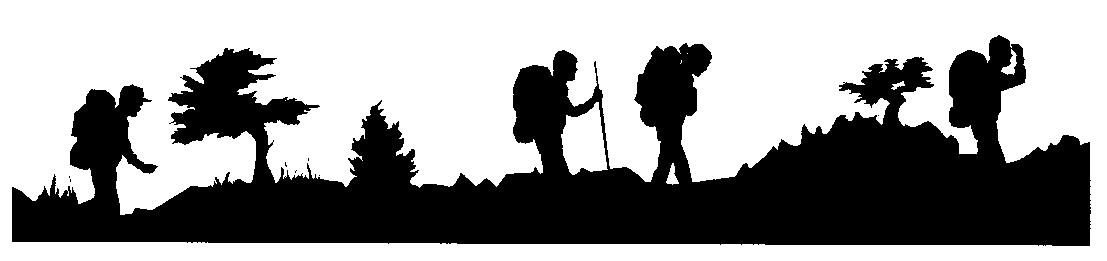 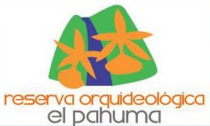 Indicador
Calidad de Senderos
Método de Cálculo
(Extensión de senderos degradados/extensión total de senderos) x 100
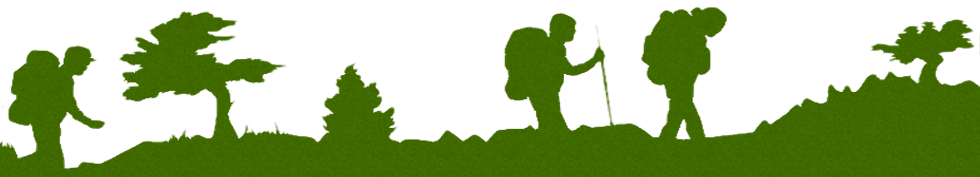 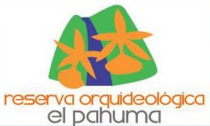 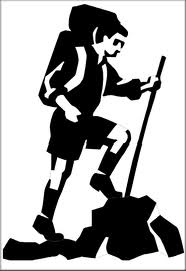 Indicador
Porcentaje Guías bilingües por temporada
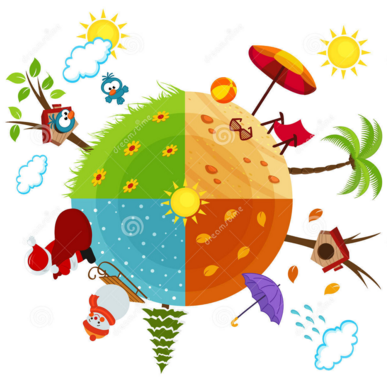 Método de Cálculo
(Total de guías bilingües/Total de guías que trabajan por temporada)/ x 100
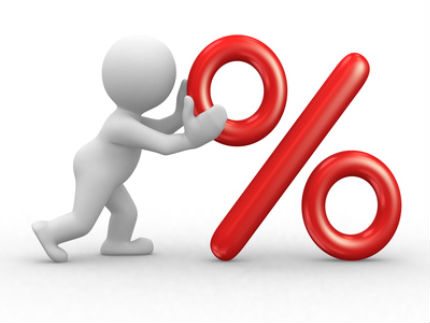 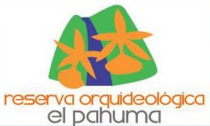 Indicador
Percepción del turista
Método de Cálculo
(Total de turistas satisfechos/Total de turistas que participan) x 100
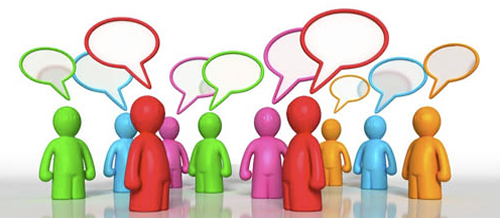 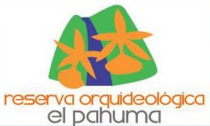 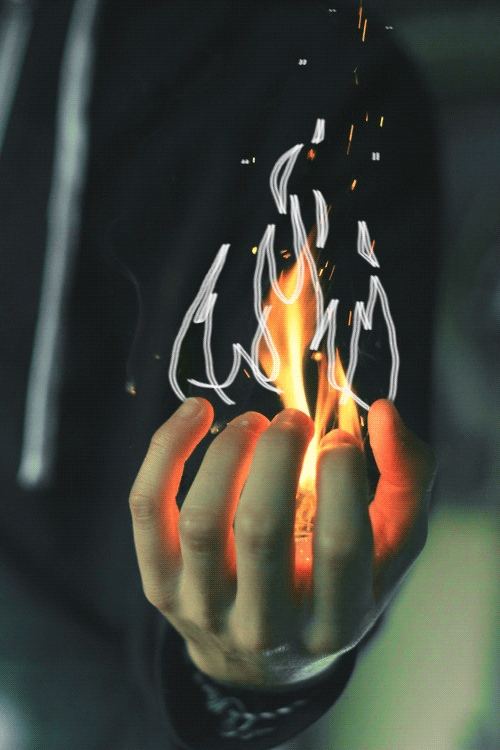 Sobrecarga Turística en la Reserva Orquideológica Pahuma
Indicador
# total de turistas en senderos y sitios claves
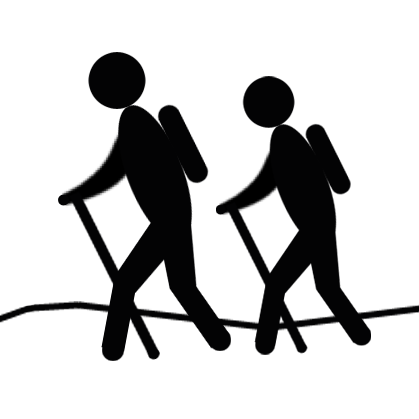 Método de Cálculo
Registros por parte de administración de la Reserva
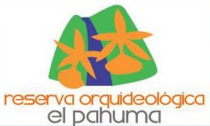 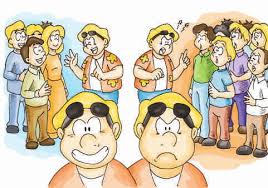 Indicador
Porcentaje de llegada de turistas en temporada alta
Método de Cálculo
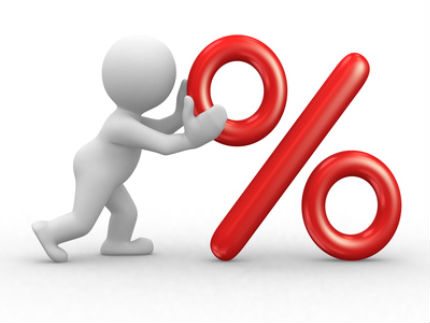 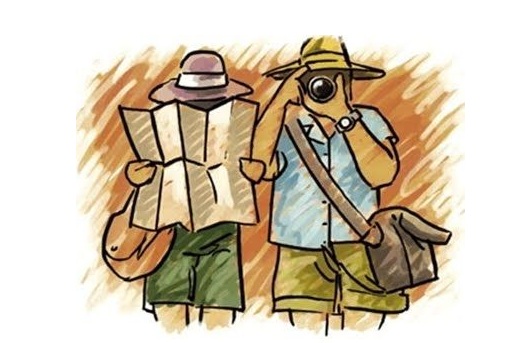 (Llegada de turistas en alta temporada/ Total de llegadas anuales) x 100
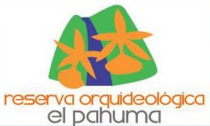 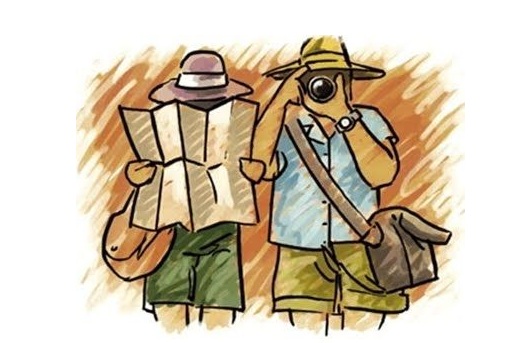 Indicador
Porcentaje de turistas insatisfechos con la experiencia de visita debido a la sobrecarga turística
Método de Cálculo
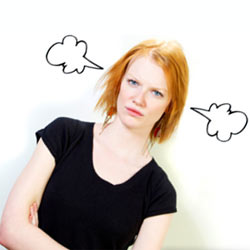 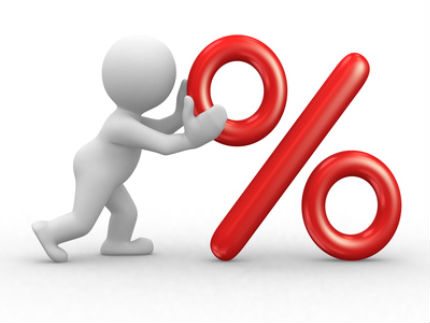 (#de Turistas insatisfechos/# Total de turistas) x 100
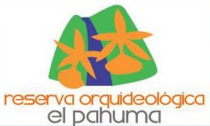 Contaminación por desechos sólidos en Pahuma
Indicador
Número de basureros
Método de Cálculo
Conteo de basureros en cabañas y en paradas de senderos.
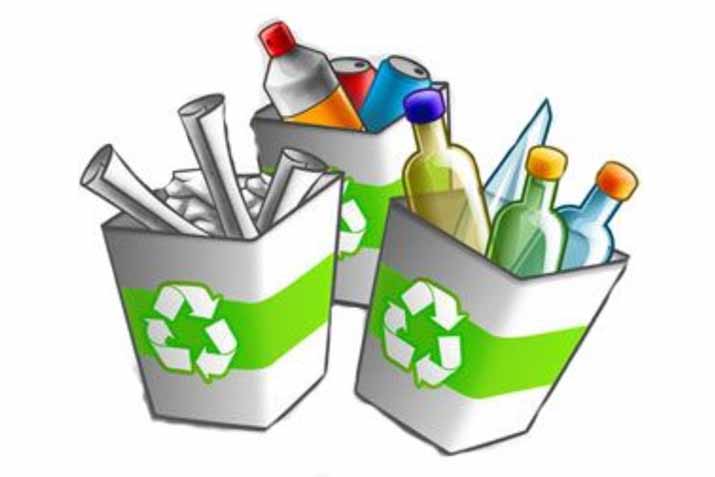 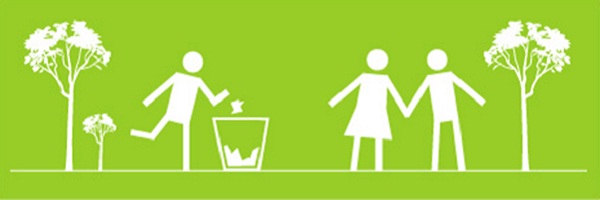 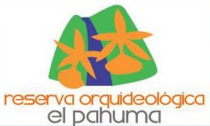 Indicador
Método de Cálculo
Programas de educación para el tratamiento de residuos sólidos
Evaluaciones al personal
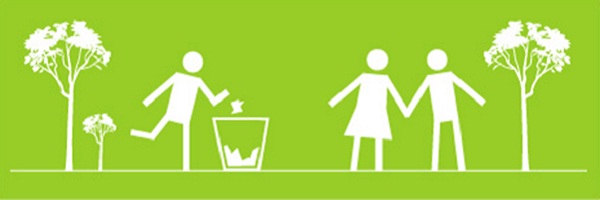 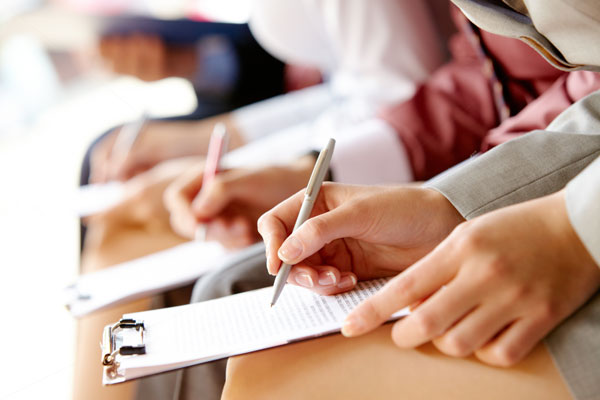 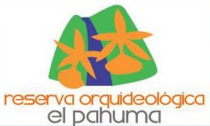 Escasa calificación de empleados en el sitio turístico
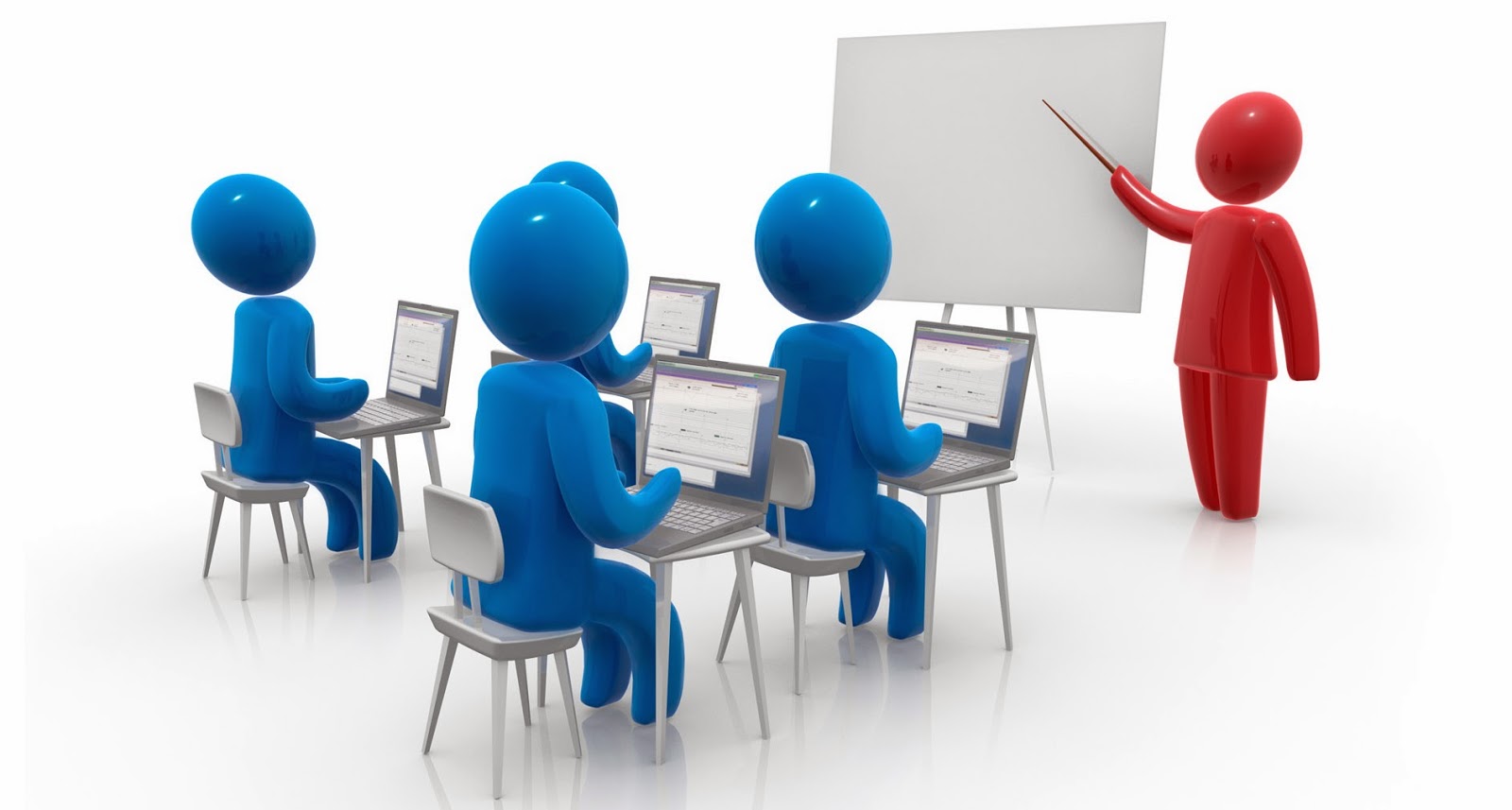 Indicador
Programas de capacitación ejecutados al año  en Pahuma
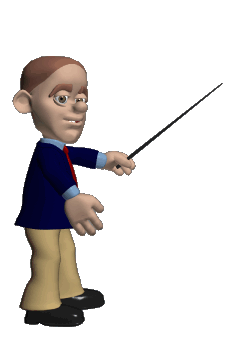 Método de Cálculo
# y frecuencia de programas de capacitación realizados por área de especialidad
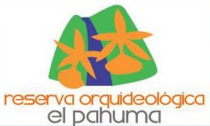 Indicador
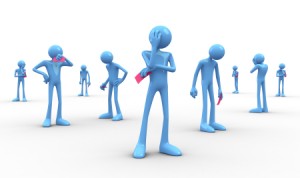 Porcentaje de turistas que perciben escasa calificación de empleados de la Reserva
Método de Cálculo
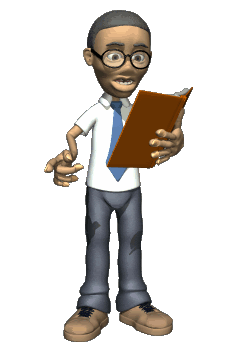 (# Turistas que perciben escasa calificación de empleados/ #Total de turistas)x100
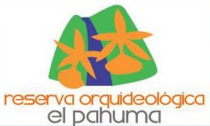 Falta de consciencia ambiental
Indicador
% de personal capacitado en interpretación ambiental
Método de Cálculo
(Personal capacitado en interpretación ambiental/ Total del personal ) x 100
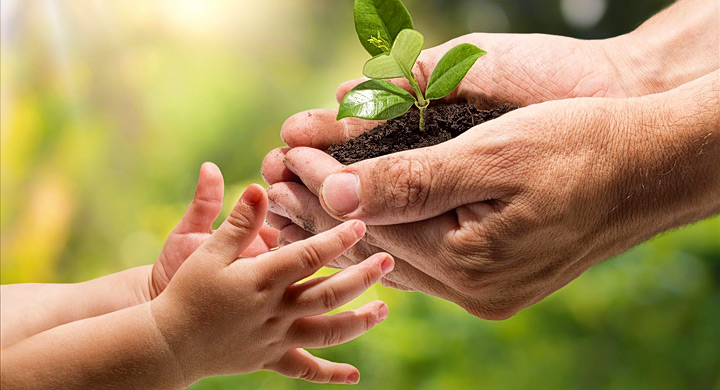 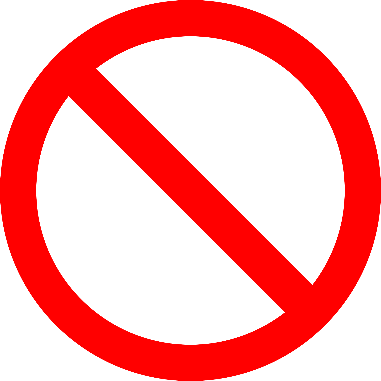 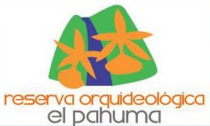 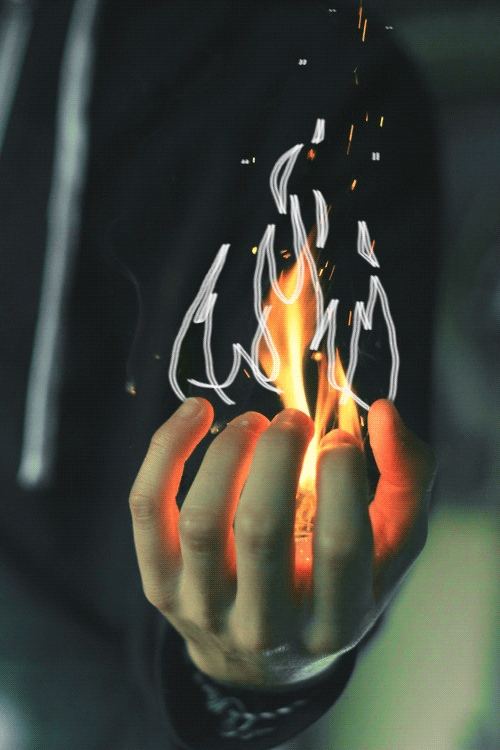 Indicador
% de superficie deteriorada
Método de Cálculo
(Superficie deteriorada/ Superficie total) x100
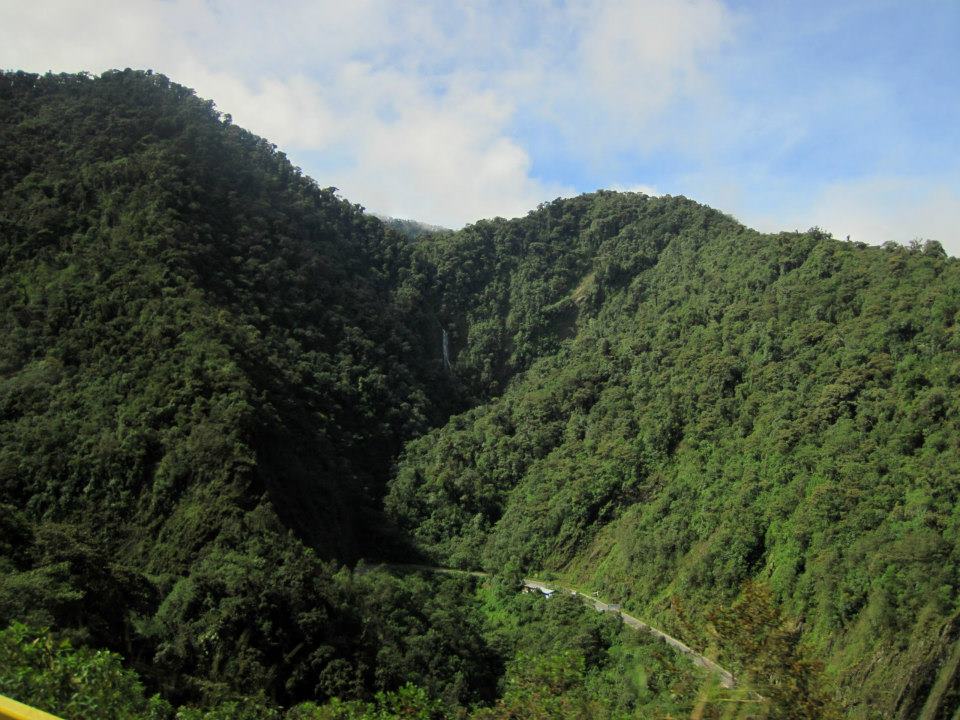 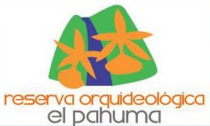 Gestión para la planificación del desarrollo turístico
Indicador
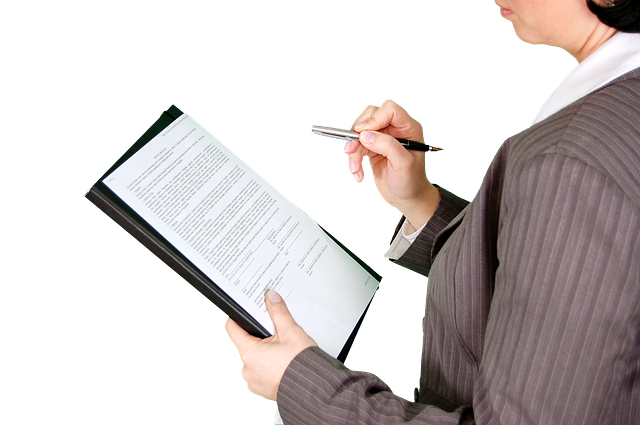 Porcentaje del área sometida a algún tipo de control
Método de Cálculo
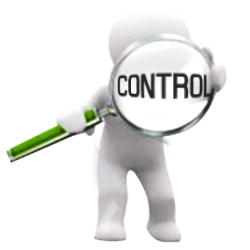 (# de área sometida algún tipo de control/# Total del Área) x 100
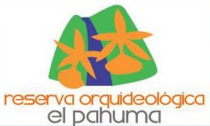 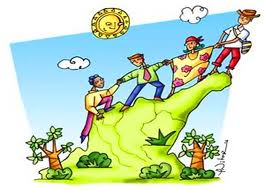 Indicador
% de ingresos destinados a inversión para lograr un desarrollo turístico
Método de Cálculo
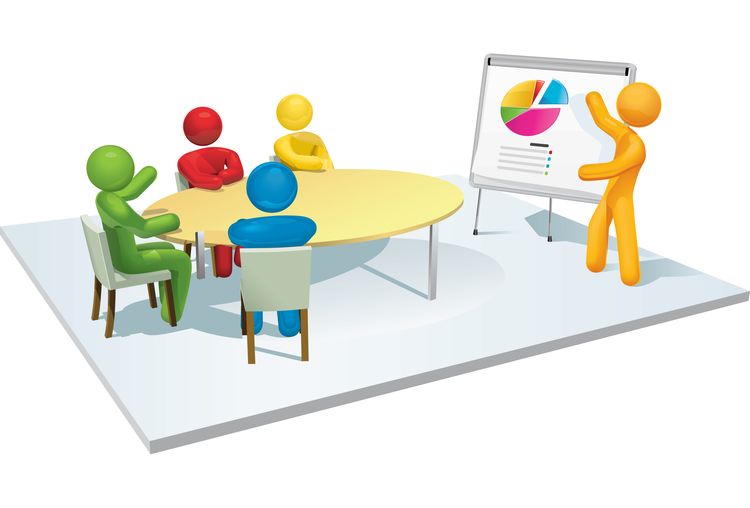 (#  ingresos destinados para lograr un desarrollo turísticos/ Total de ingresos) x 100
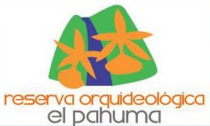 Limitadas competencias parroquiales para control sobre la prestación de servicios turísticos
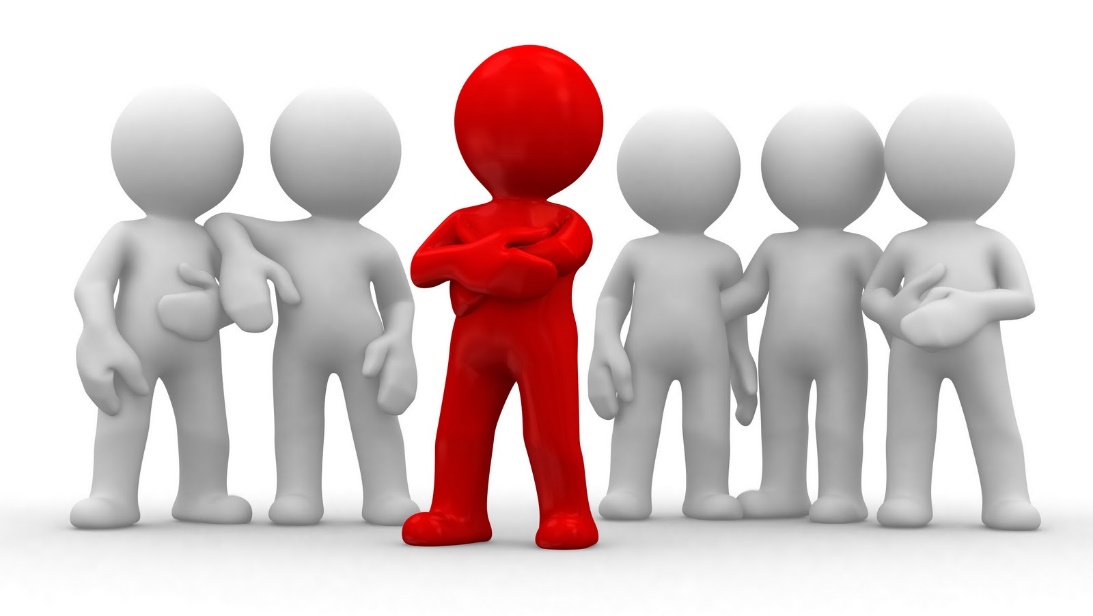 Indicador
Porcentaje de personal parroquial con capacidad técnica y operativa en turismo
Método de Cálculo
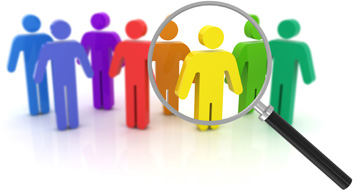 (Personal parroquial con capacidad técnica y operativa/Total de personal parroquial) x 100
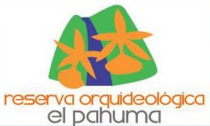 Estrategia de marketing Reserva Orquideológica Pahuma
Indicador
Calidad de la información disponible en las Redes Sociales
Método de Cálculo
Evaluación del grado de cobertura y actualización de la información
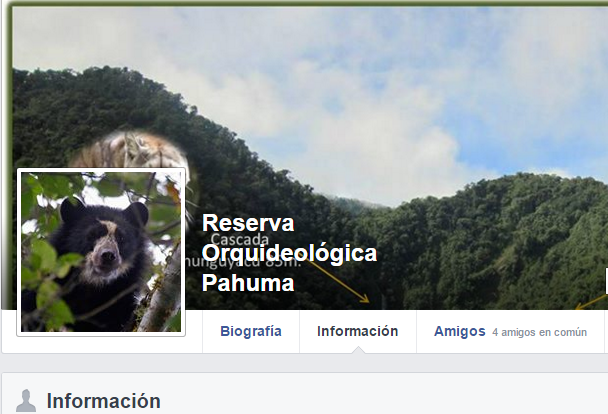 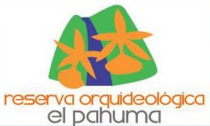 CAPÍTULO V: CONCLUSIONES Y RECOMENDACIONES
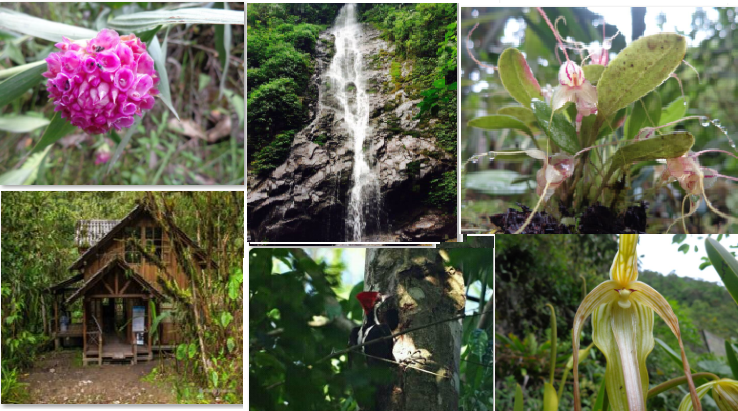 CONCLUSIONES
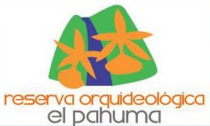 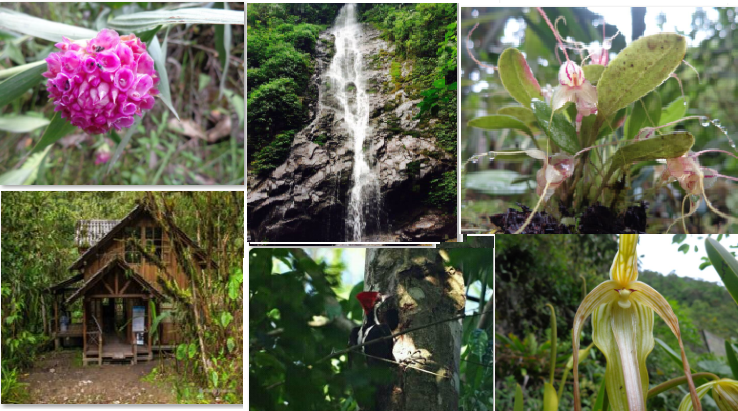 RECOMENDACIONES
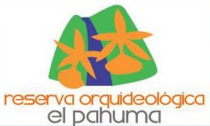 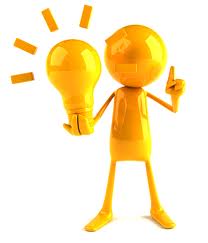 Propuestas Planteadas
Inversionistas
Instituciones de Gobierno
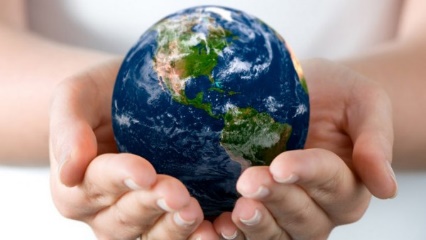 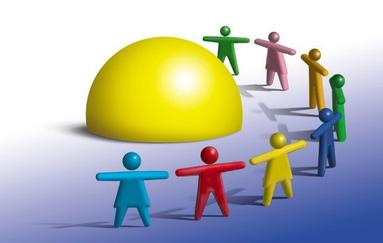 Indicadores
Desarrollo Sostenible
Regular
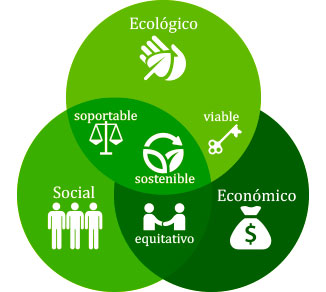 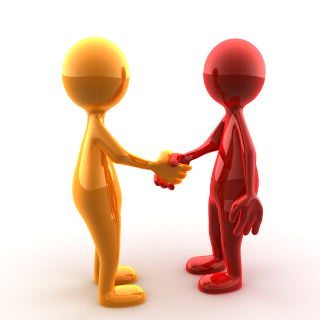 Modificaciones
Seguimiento
Convenio con la Fundación CEIBA
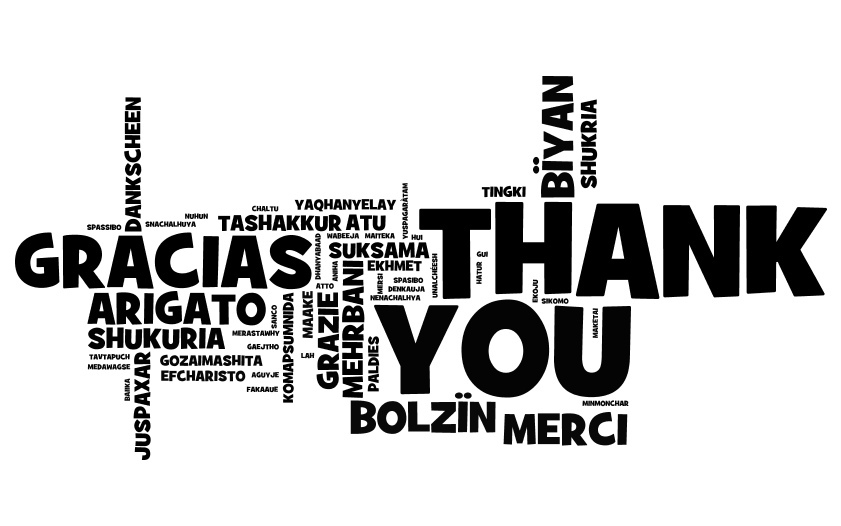 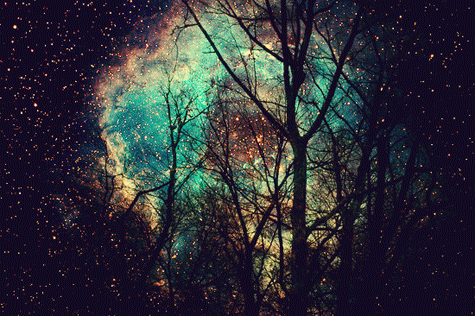